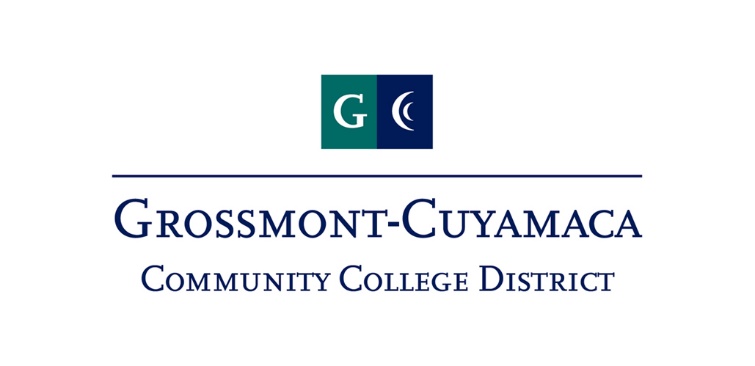 Student Information System (SIS) Upgrade
Cuyamaca Academic Senate
February 10, 2022
Project Overview
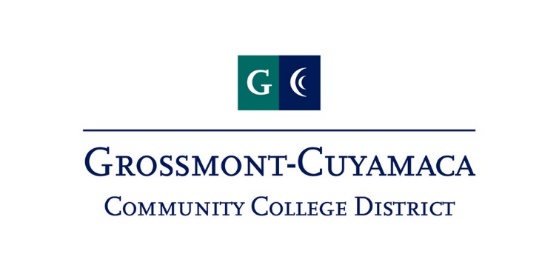 Improve the Student Information System (SIS) 

Move off WebAdvisor 

Adopt full functionality of Colleague Self-Service and the Experience Portal
Project Phases
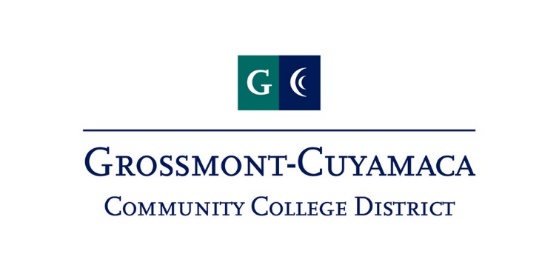 Phase I – Part A:  Phase Out WebAdvisor

Phase I – Part B: Fully Implement Self-Service

Phase II: Implement Ellucian Experience Portal

Phase III:  System Maintenance
Project Goals
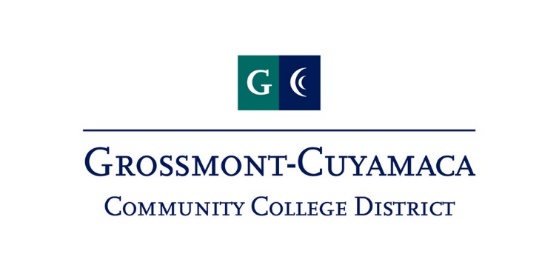 Create a better end user experience for students. 
Ensure compliance with applicable regulations.
Provide clear, easy access to information real-time 24/7 for students, faculty and staff.
Maintain sound business processes that enhance services to students and faculty.
Data owners assigned and role permissions / security classes implemented. 
Complete all phases of the project as described.
Guiding Principles
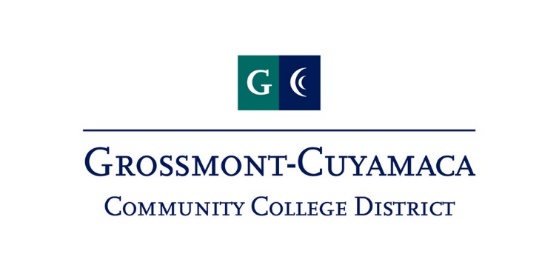 Student and Equity Centered
Adoption of native functionality of the system when possible, with minimal customizations
Full utilization of system functionality from the beginning as possible
College alignment
Data Integrity and Data Governance
Keys to Success
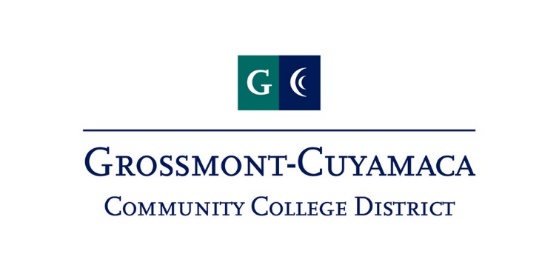 Executive and Management Support
An understanding of the importance of the work; sense of urgency established
Open minded with regards to change in process and structure
Availability of resources when needed to complete the project
Communication
Timeline
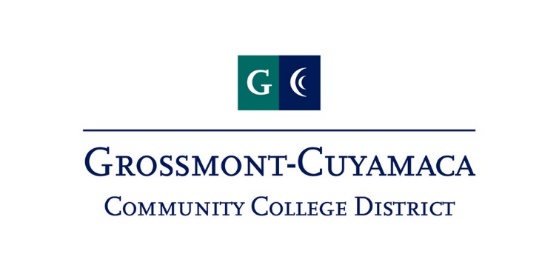 Target completing Phase I by June 30, 2022

Have Key pieces in place for Fall Registration
Steering Committee
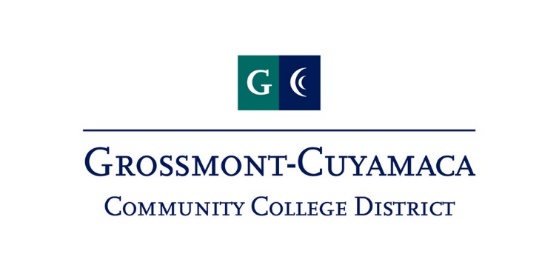 Vice President of Student Services, Cuyamaca College 
Vice President of Student Services, Grossmont College 
Vice President of Academic Affairs, Grossmont
Vice President of Instruction, Cuyamaca
Associate Vice Chancellor of Educational Support Services (vacant)
Associate Vice Chancellor of Technology (interim)
Dean of A&R, Grossmont College
Director of A&R, Cuyamaca College
Supervisor of A&R, Grossmont College
Project Manager
Project Lead
Operational Team
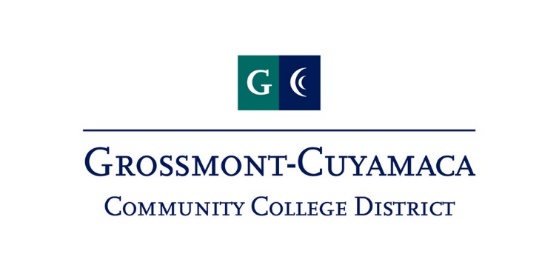 Dean of A&R, Grossmont College
Academic Dean, Cuyamaca College
Academic Dean, Grossmont College
Director of A&R, Cuyamaca College
Supervisor of A&R, Grossmont College
Academic Senate President, Cuyamaca College
Academic Senate President, Grossmont College
Project Manager
Project Lead
Project Lead, Colleague Financial Aid
SIG Consultant with expertise in the Self-Service Colleague System
Information Systems Business Analyst (IT)
Programmer Analyst, Senior (IT)
Others as Needed
How Can I Provide Input?
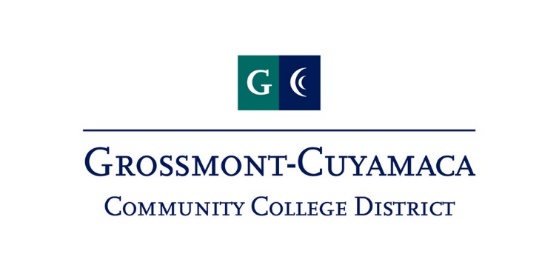 Form for Faculty and Staff to Complete
Please report any and all issues
Issues will be tracked and prioritized

Contact Your Academic Senate President
Communication
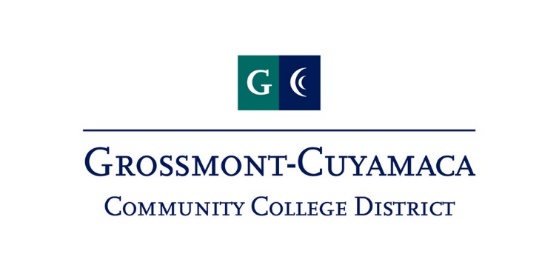 Webpage with Project Charter and Project Status
Regular Updates
Next Steps
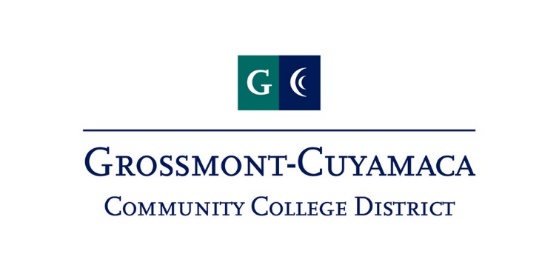 Provide detailed List of Functions
What they look like now
What they will look like in Self-Service / Experience

Functions/Tasks within Phase I
Rosters: Faculty have been identified and will begin testing this week

Training and support will be provided

Aggressive Timeline but with your help we can do it!
Questions?
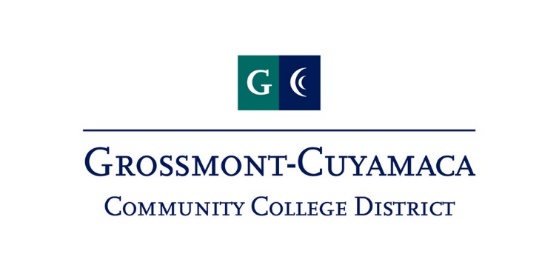 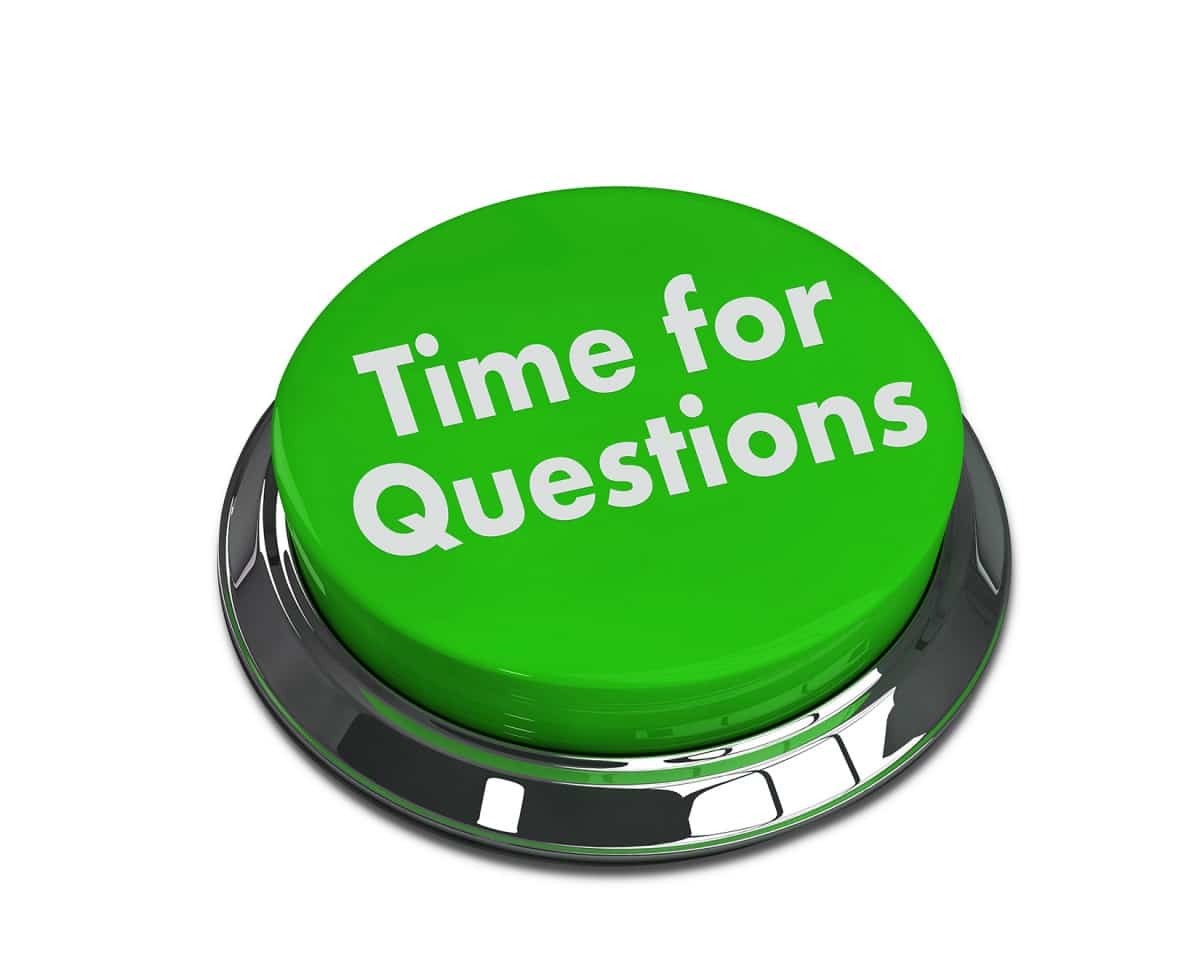